Formula SAE
Powertrain
Damian Boniella
Matt Gingold
Tobin Lanford
Lucille Longhurst
Joey LeBlanc
‹#›
AGENDA
01
02
03
PROJECT DESCRIPTION
DESIGN REQUIREMENTS
DESIGN DESCRIPTION
04
05
06
ENGINEERING CALCULATIONS
DESIGN VALIDATION
SCHEDULE & BUDGET
‹#›
PROJECT DESCRIPTION: OVERVIEW
Formula SAE: An engineering competition where student teams design, build, and race small, single-seater, open-wheel race cars [1].
Powertrain is the system in the vehicle that is responsible for generating and delivering power to the wheels and enabling vehicle motion.
FSAE is important for promoting careers and excellence in engineering as it encompasses research, design, manufacturing, testing, developing, marketing, managing, and financing within the automotive industry [1].
The project is sponsored by business willing to donate money/materials in exchange for exposure. 
Purpose of FSAE: 
Educational Experience
Performance Optimization
Professional Exposure and Industry Sponsorship
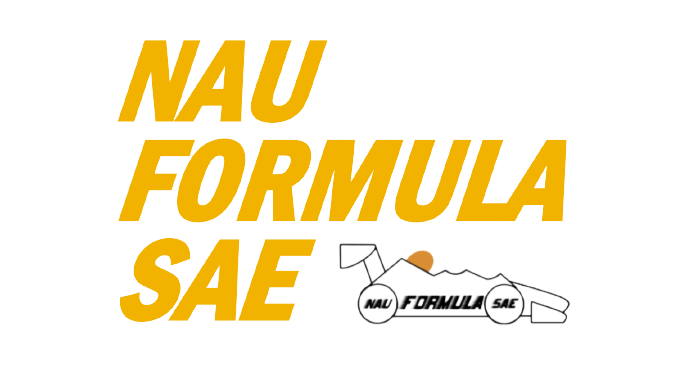 ‹#›
Design Requirements: CR & ER
Customer Requirements: 
Functional Drivetrain: The team wants our drivetrain to be reliable and operate smoothly for our drivers. 
Clean Wiring: The team wants professional and clean wiring throughout the vehicle for aesthetic and ease of problem-solving purposes. 
Engine Runs after Brake Test: For technical inspection, the vehicle must lock up all four wheels and have the engine running at the end of the test to complete the test. 
Ease of Service: The drivetrain must be easy to repair in case of a part failure. 
Interchangeability of Parts: Parts used within the drivetrain system must be easy to change and still work as intended. 
Design Meets all Competition Rules: All aspects of the drivetrain system must be rule compliant. 
Safety: The vehicle must be safe for all drivers and spectators around it. 
Cost: The vehicle cost must be reasonable for the team to work with. 
Ease of Shifting: The drivetrain system must be easy to shift and shift smoothly.
Engineering Requirements: 
Functionality: All systems within the drivetrain system must work repeatedly without a failure. Target: Yes. 
Under 710cc: The engine used must be under 710cc to meet competition rules. Target: 600cc. 
Power to Weight Ratio: The team needs to maximize the power to weight ratio to maximize vehicle’s performance. Target: 0.25 hp/lb. 
Manufacturability: Manufactured parts within the drivetrain system must be quick and easy to manufacture. Target: Two weeks. 
Dynamometer Tuned: To maximize the performance of the vehicle, the vehicle must be dynamometer tuned. Target: Yes. 
Cost: The cost of the drivetrain system must be reasonable for the team to work with. Target: $14,207. 
Ease of Diagnostics: The drivetrain system must be easy to diagnose problems when they occur. Target: 15 minutes. 
Center of Gravity: The vehicle needs a low center of gravity to pass the tilt test which tests the amount of g’s your vehicle can handle. Target 10 in. off the ground.
Damian ‹#›
Design Requirements: CR & ER
Engineering Requirements: 
Ergonomics: The team needs the vehicle to have an ergonomic design to provide comfort to the drivers to maximize performance. Target: Yes. 
Engine Vitals: Engine vitals must always be readable for drivers to check the health of the engine. Target: Yes. 
Usable Torque: Torque must not break the wheels loose but provide adequate torque for fast acceleration. Target:150 ft-lb. 
Operating Temperature: The engine must run at operating temperature for the best performance. Target: 212 degrees Freiheit. 
Sub-Team Passes Inspection: Drivetrain must pass technical inspection. Target: Yes. 
Durability: The drivetrain system must be strong enough to survive the entire competition. Target: 4 days. 
Serviceability: The drivetrain system must be easily serviceable to fix any failures during competition. Target: 30 minutes. 
Fast Shifting: Fast shifting will maximize the team’s timed performance during competition. Target: 50 milliseconds. 
Lightweight: The team needs the vehicle to be lightweight to maximize performance. Target: 440 lbs. without a driver.
Customer Requirements: 
Usable Powerband: The drivetrain must perform optimally through the powerband with our given restrictions. 
Sound: The exhaust system must meet competition requirements and not harm drivers' or spectators' hearing. 
Chain Tension Adjustability: The powertrain system must have adjustable chain tensioning to account for chain slack and stretching. 
Body Roll: Vehicle body roll must be kept to a minimum to increase performance by distributing engine weight.
 Acceleration Rating: The team will need a high acceleration rating to score well in the drag race event. 
Horsepower Rating: The team will need a high horsepower rating for better performance in the events’ high-speed sections. 
Torque Rating: The team will need a high torque rating for better performance when coming out of corners in the events. 
Track Weight: Must keep the vehicle as little as possible to increase performance.
Damian ‹#›
Design Requirements: QFD
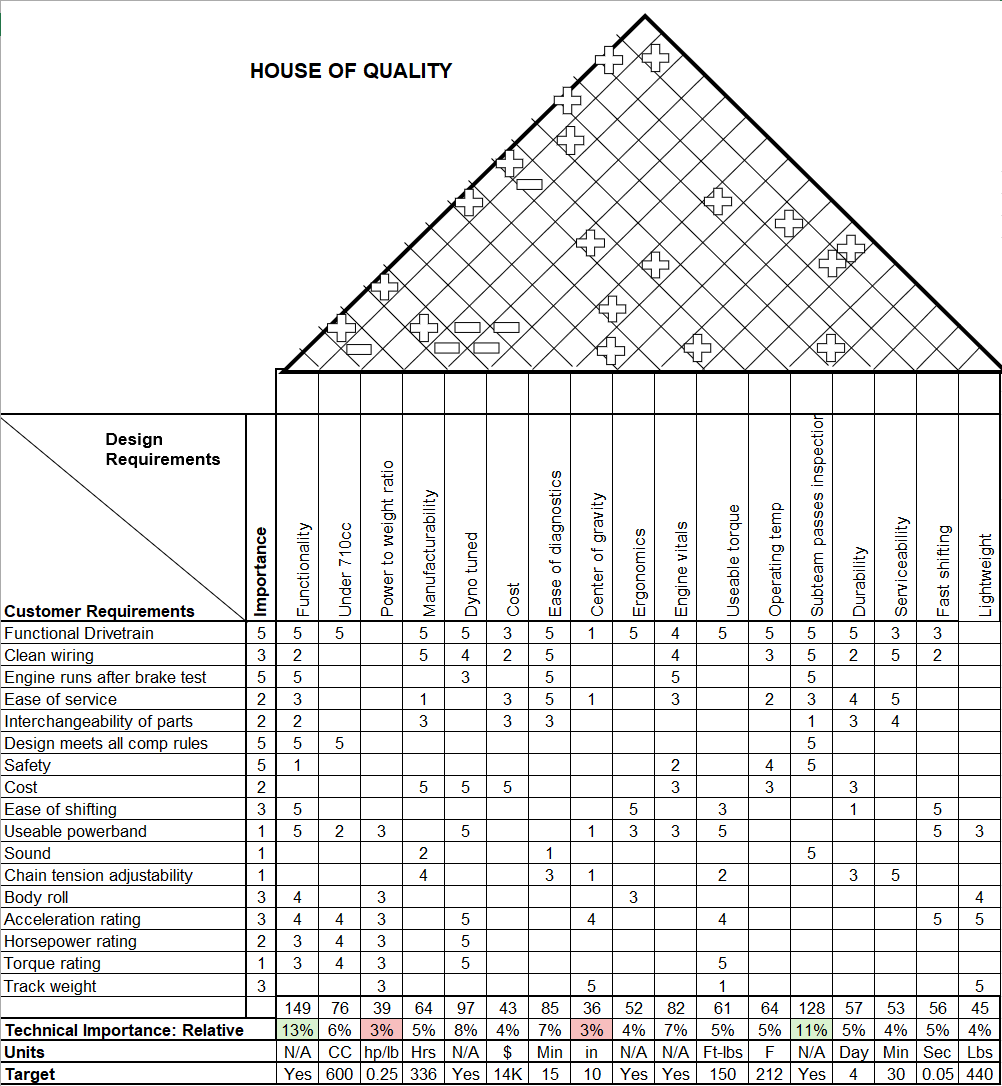 Team Priorities: 
Functionality (13%)
Sub-Team Pass Inspection (11%)


Dynamometer Tuned (8%)
Ease of Diagnostics (7%)





Team Non Priorities:
Power to Weight Ratio (3%)
Center of Gravity (3%)
Damian ‹#›
Design Description: Damian
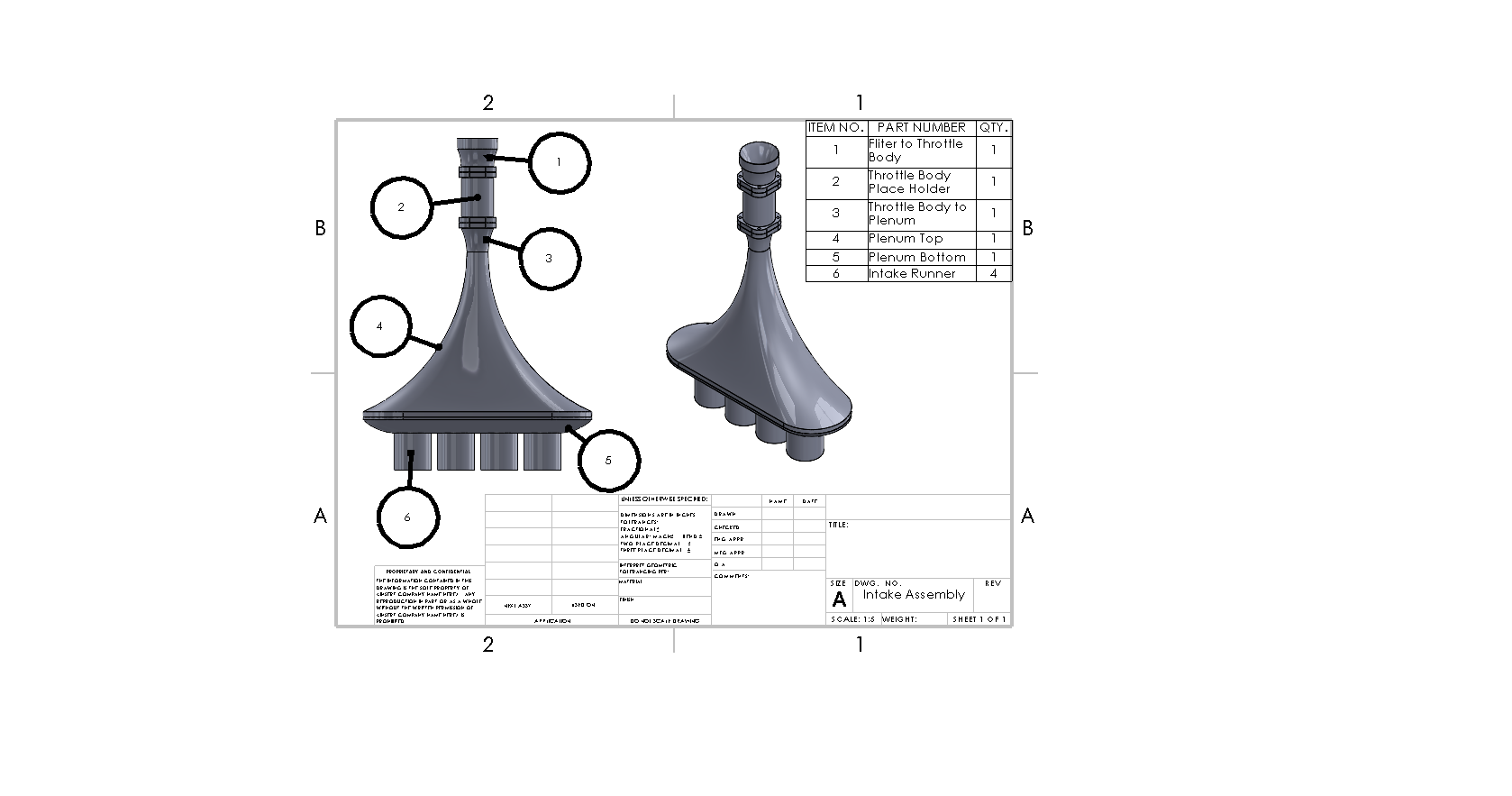 Filter to Throttle Body (1): Funnels air from the filter to the throttle body

Throttle Body (2): Regulates air flow for the rest of the intake system

Throttle Body to Plenum (3): Funnels air from the throttle body to the restrictor at the top of the plenum

Plenum Top (4): Area for air to redistribute and restabilize 

Plenum Bottom (5): Funnels air into the intake runners

Intake Runners (6): Funnels air into the engine
Damian ‹#›
Design Description: Matt
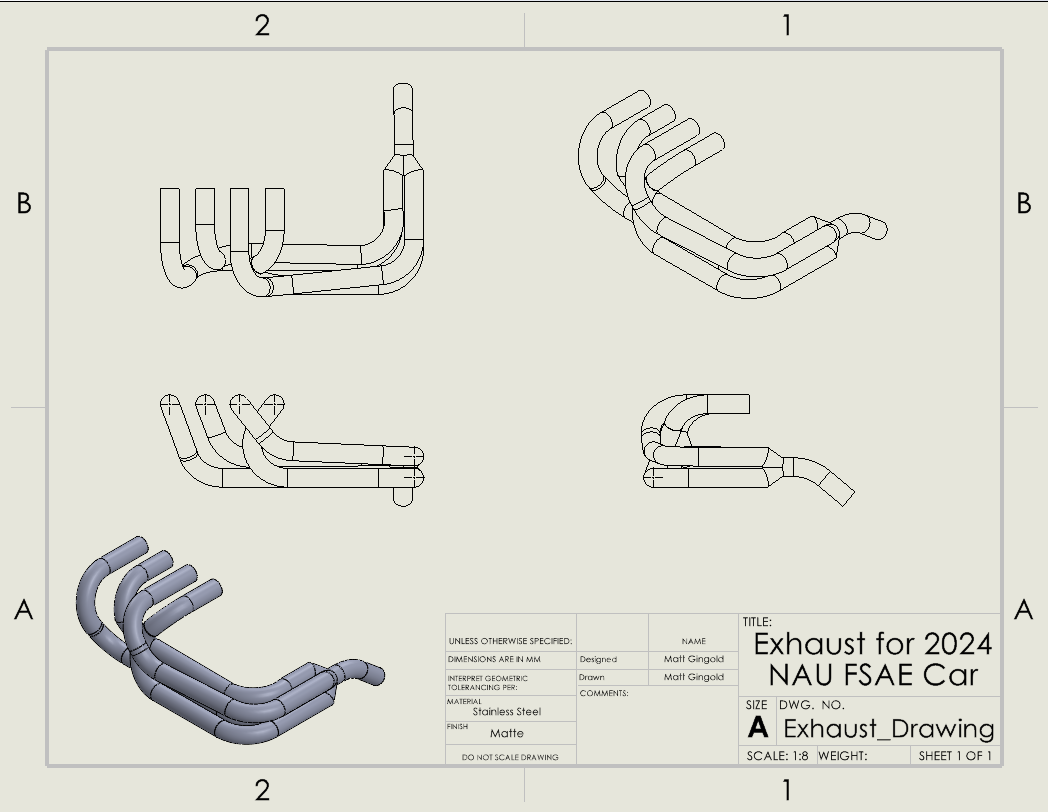 Long tube headers

Stainless steel

Roughly equal length tubes

Side exit over rear exit

Minimal bends

40mm rather than 33.2mm
‹#›
Design Description: Tobin
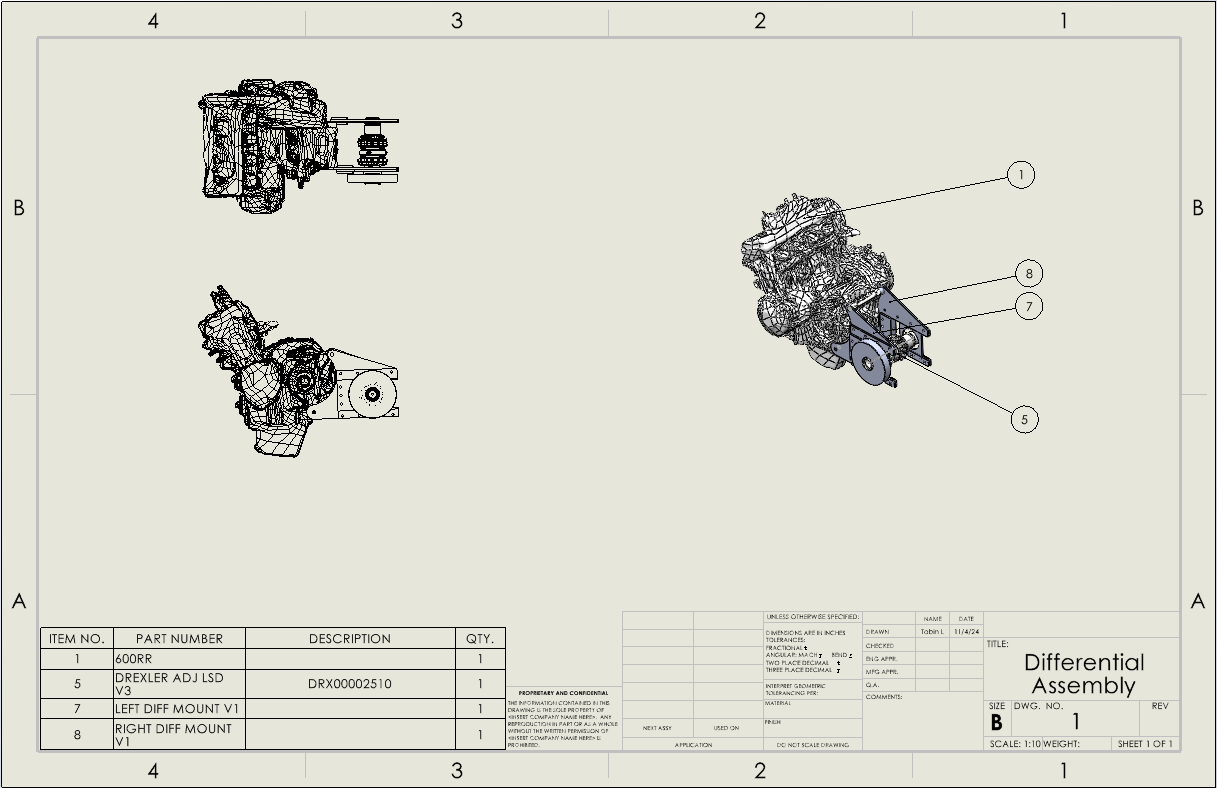 ‹#›
Design Description: Tobin
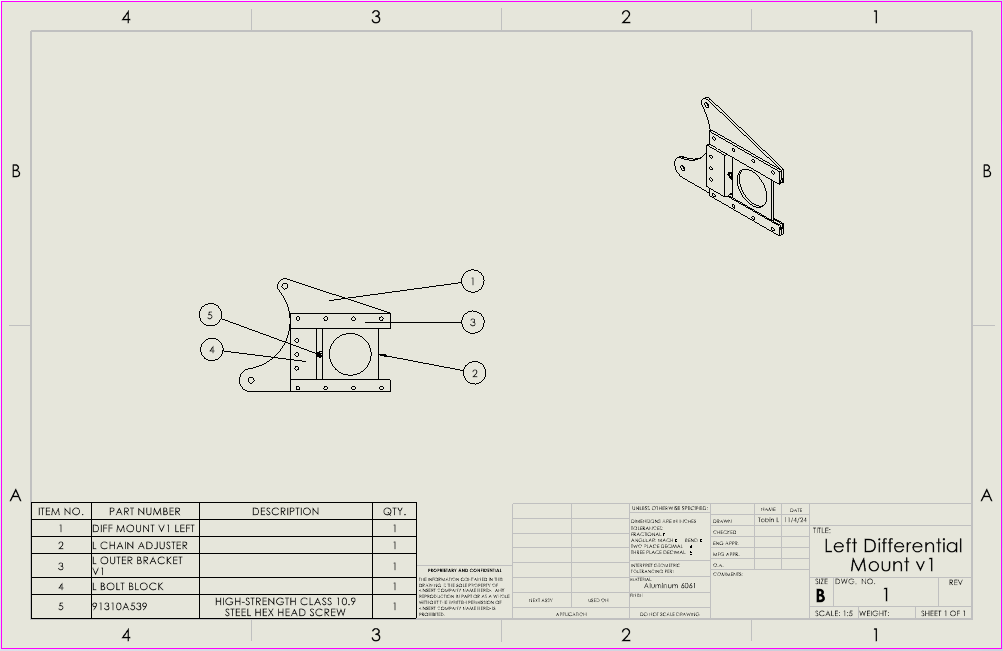 Bearings mount in chain adjuster plate (2)

Chain adjuster plate (2) is allowed to slide horizontally between the mount (1) and the outer bracket (3)

Adjusting bolt (5) allows for horizontal positioning of the adjuster plate (2)
‹#›
Design Description: Lucille
7075 Aluminum 
The width at the base (near the center) should be about 10-15% of the sprocket diameter 
Aim for a radius of curvature equal to about 15-20% of the total wing length.
Needs to align with the rear sprocket with the front sprocket
Rear Sprocket will attach to the mount, which is placed on the Drexler
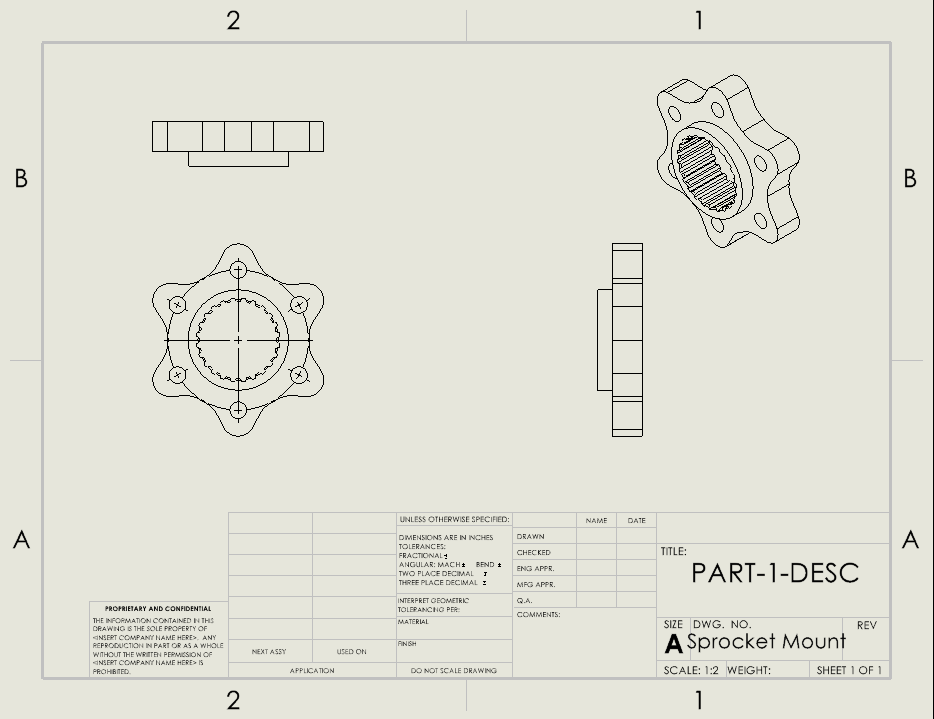 ‹#›
Design Description: Joey
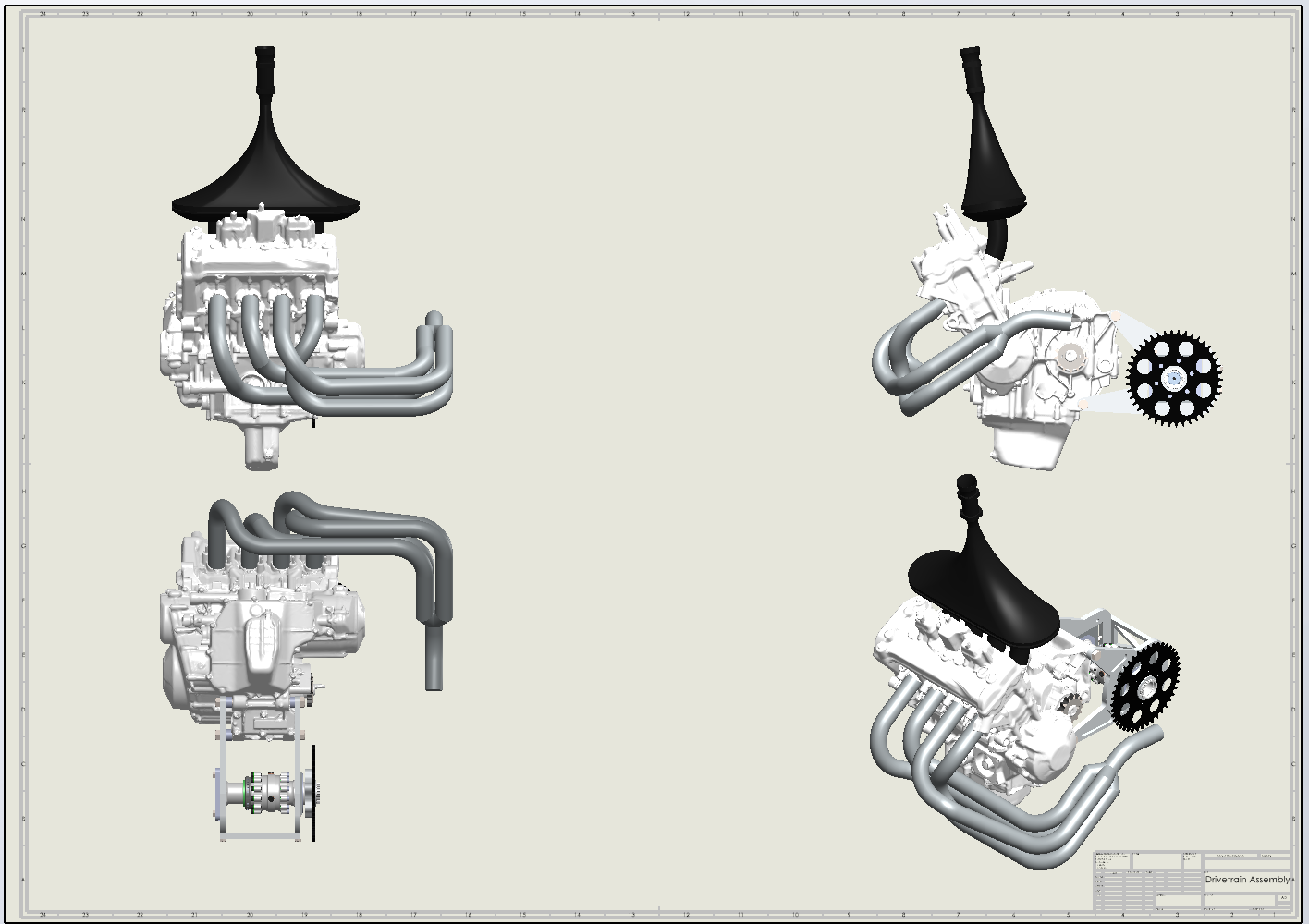 ‹#›
Design Description: Joey
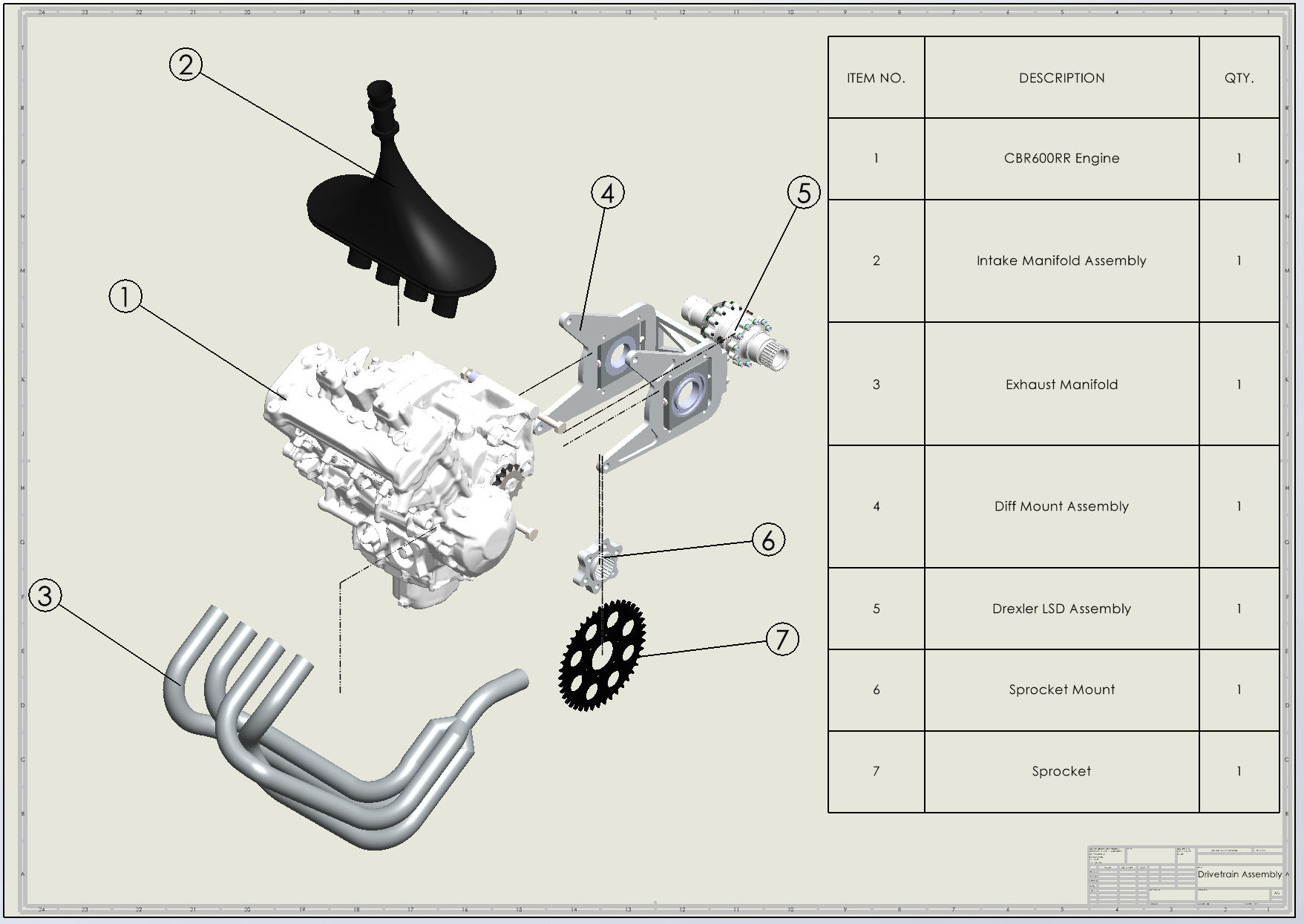 ‹#›
Engineering Calculations: Damian
Unquantified ERs and CRs: Functional, Cost, Usable Powerband, Horsepower and Torque ratings, Manufacturability, Sub-Team Passes Inspection. Using ANSYS, SolidWorks, and Matlab these can quantified.
Parameters: Air, Steady State, Inlet Pressure of 101,325 pa, Outlet Mass Flow Rate of 0.0714 Kg/sec
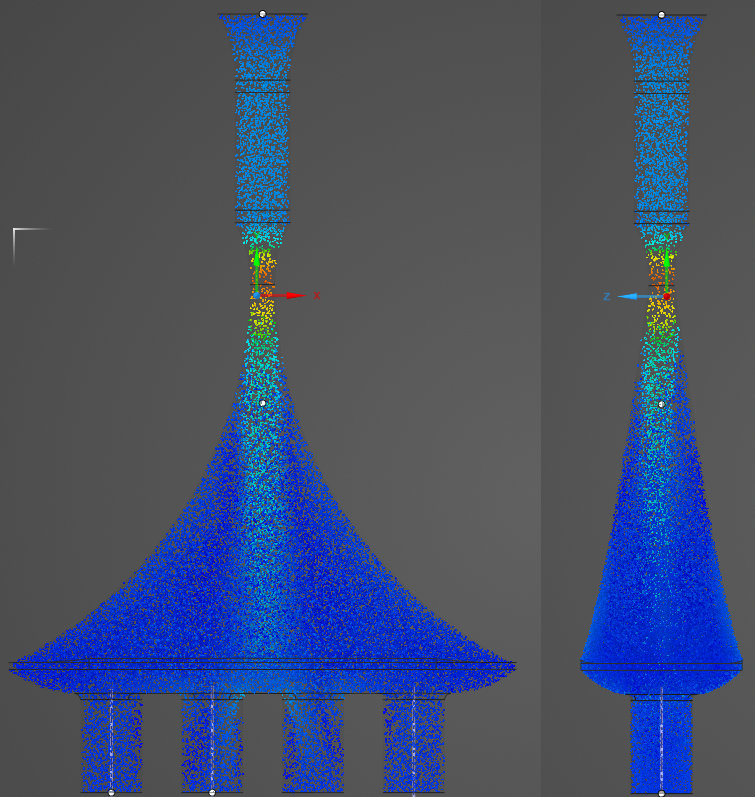 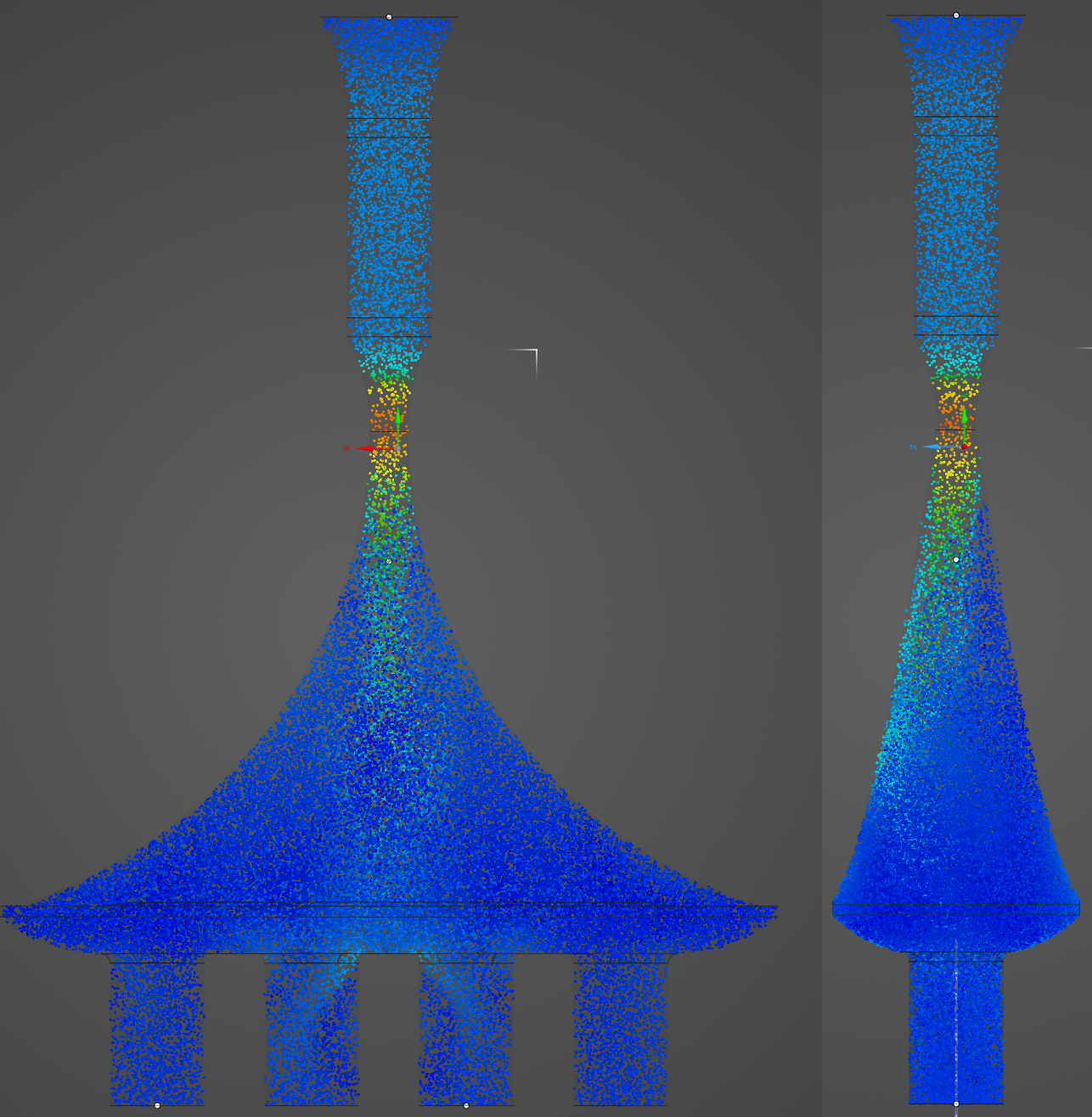 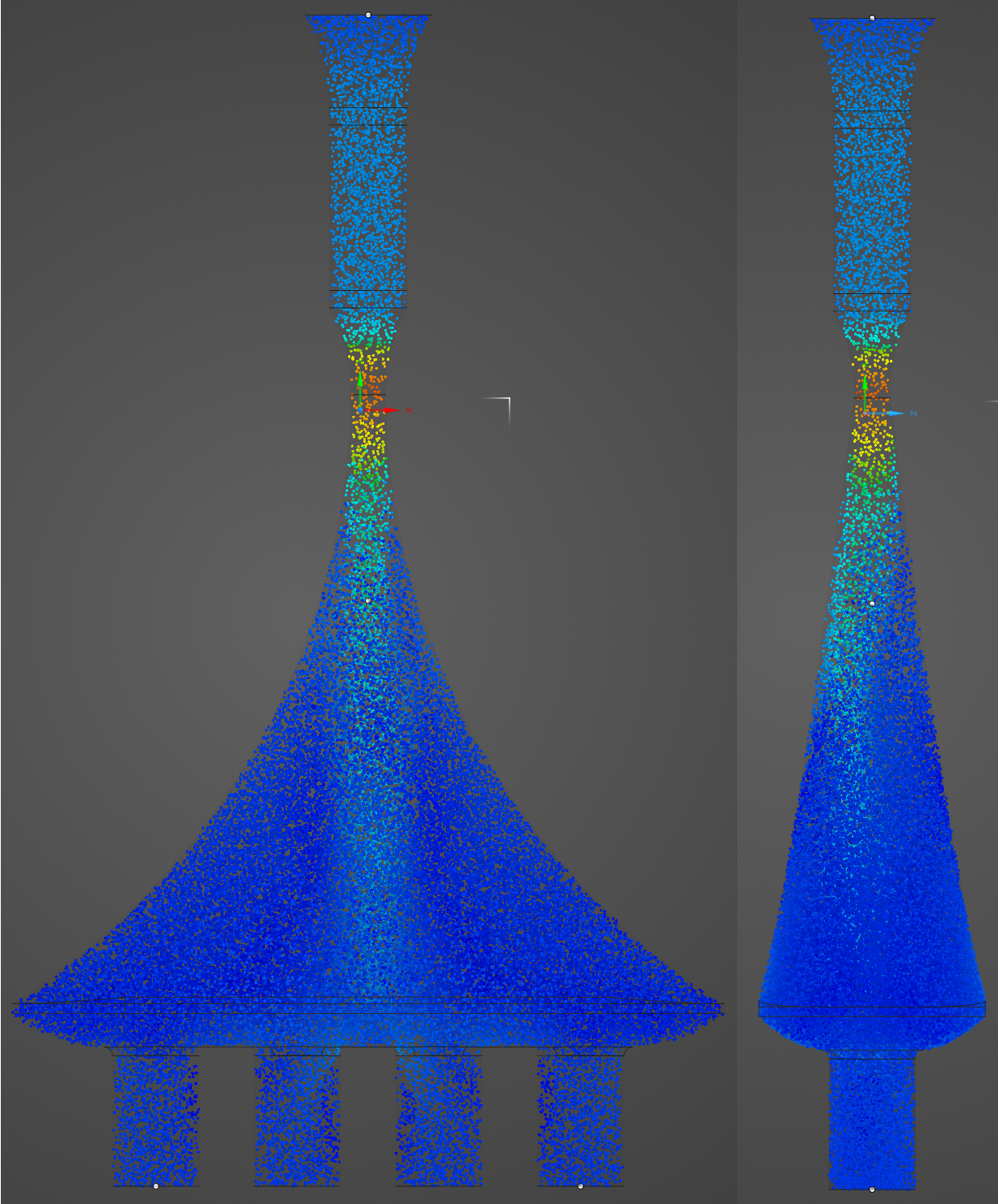 Design 1
Design 2
Design 3
Top Plenum Length of 300mm
Top Plenum Length of 250mm
Top Plenum Length of 350mm
Damian ‹#›
Engineering Calculations: Matt
Runner 1: ~ 860mm

Runner 2: ~ 830mm

Runner 3: ~ 790mm

Runner 4: ~ 860mm
8% difference from shortest to longest
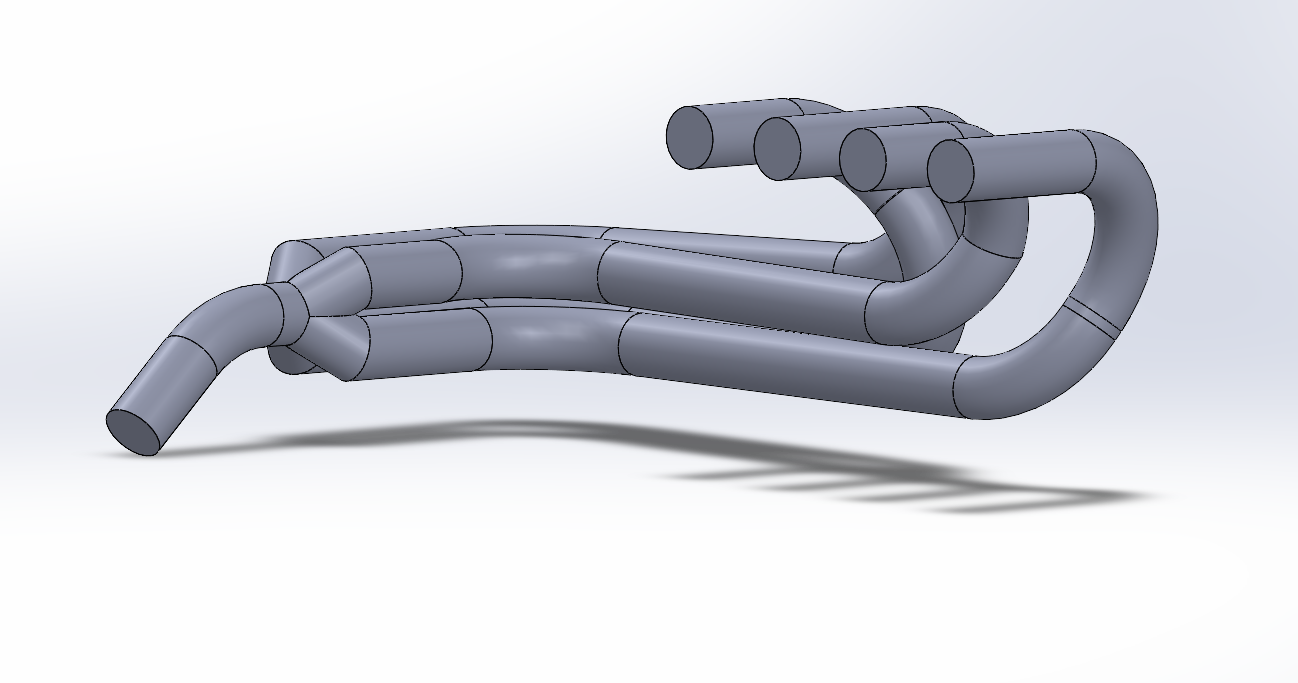 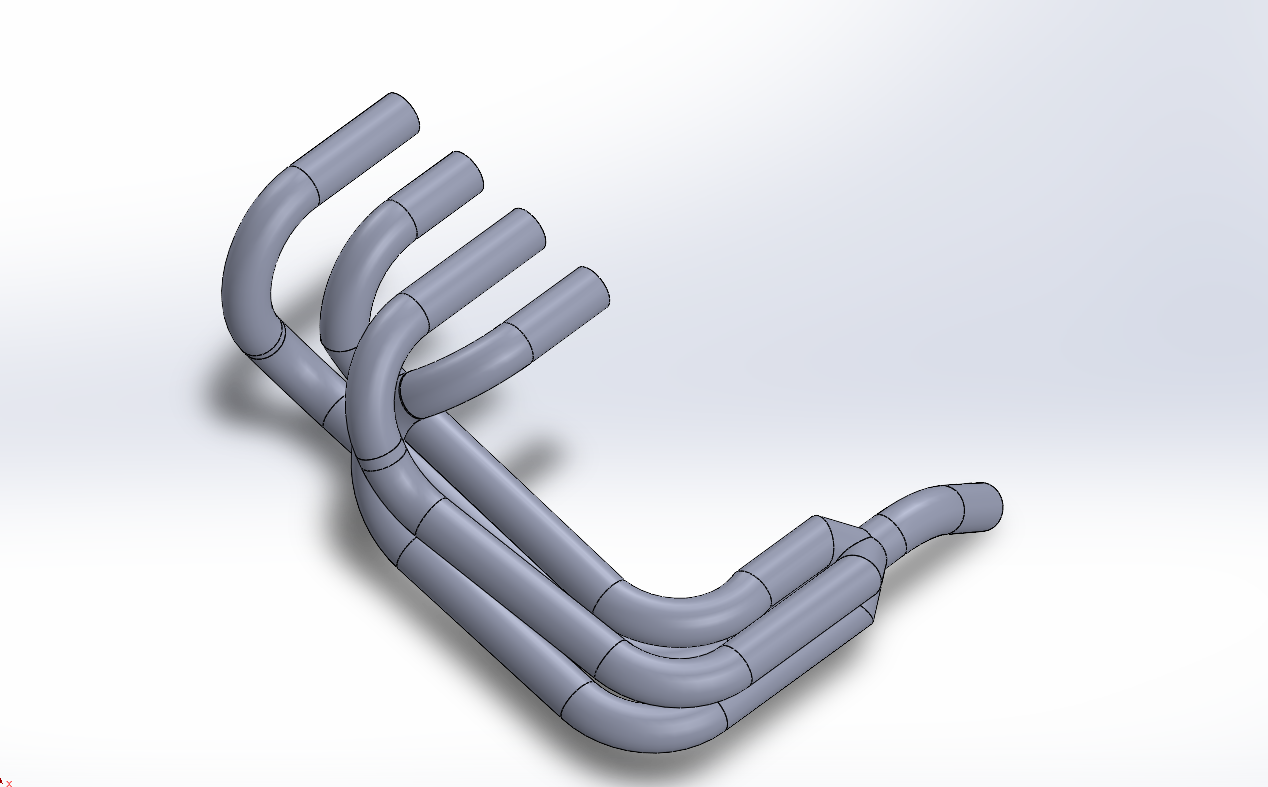 Equal length:

Good for power

Simple
Non-equal length:

Slightly less power at top end*

Experiment with sound

Better when fitment is an issue
‹#›
Engineering Calculations: Tobin
Reaction Forces at Bearings A and B
Bearing Rating Life
(From SKF Selection Catalogue)
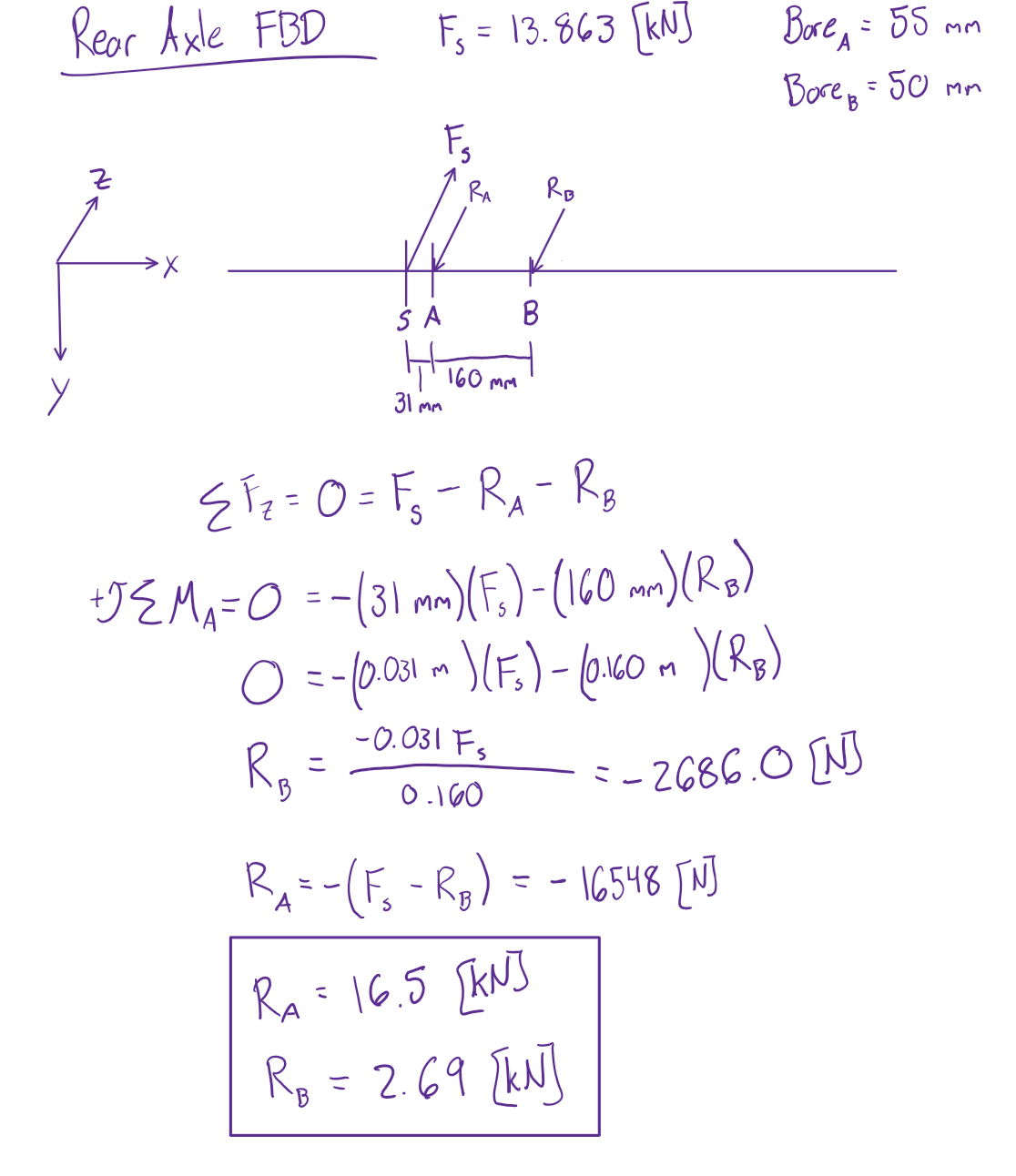 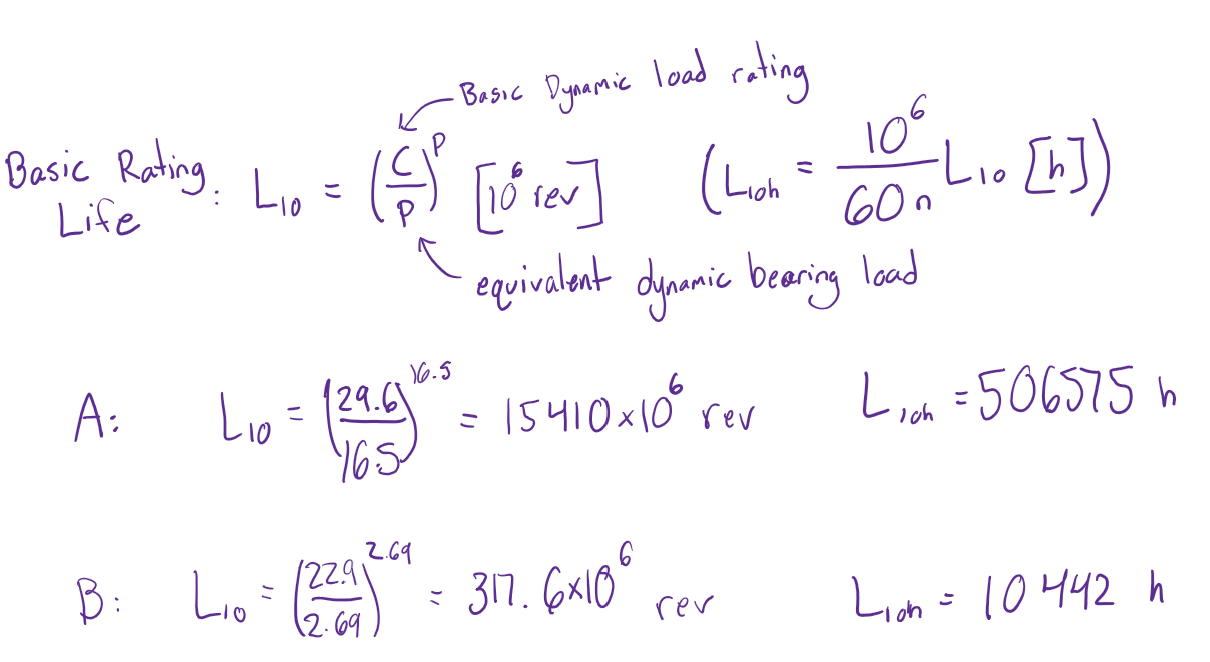 ‹#›
Engineering Calculations: Lucille
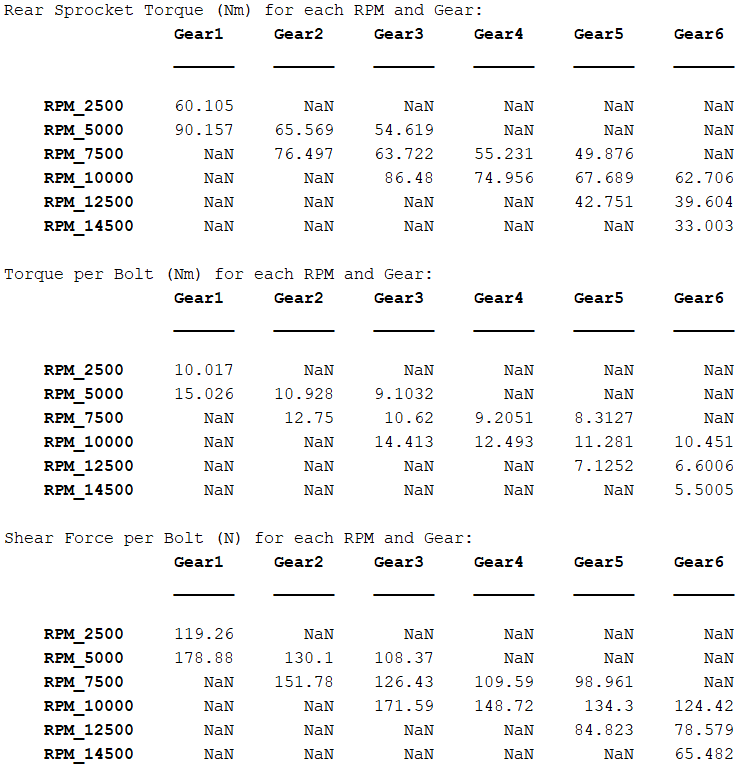 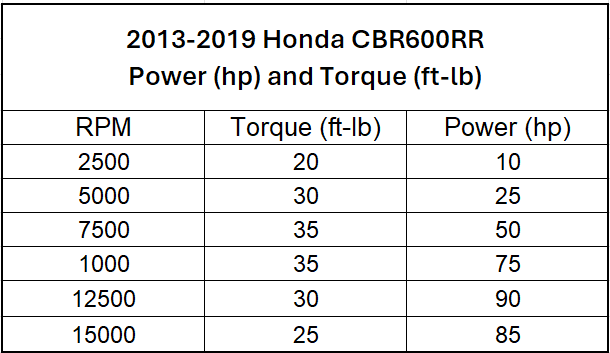 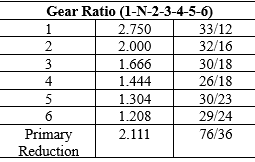 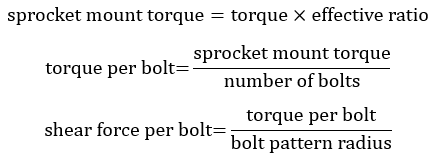 ‹#›
Engineering Calculations: Lucille
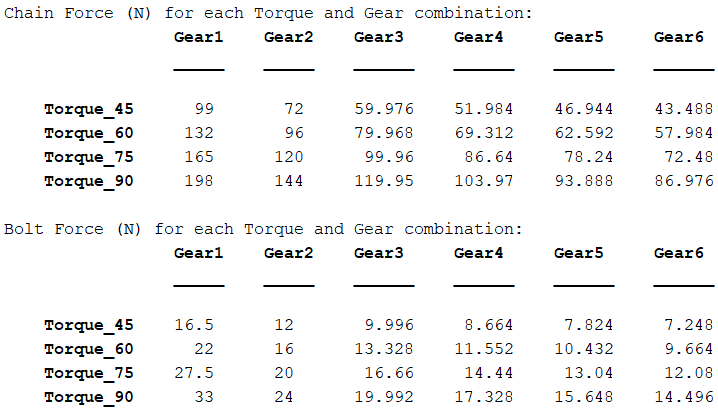 Parameters: 
Bolt Diameter: 10e-3 (m)
Coefficient of Friction= 0.3
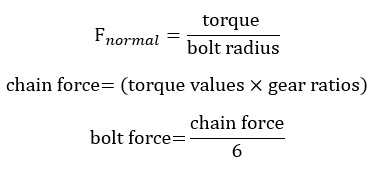 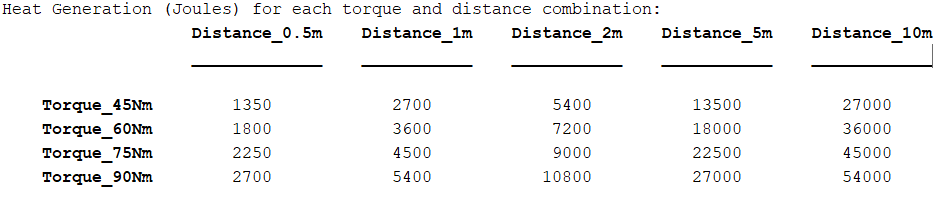 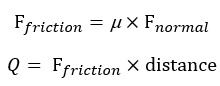 ‹#›
Design Validation:Intake Manifold
Risk Trade-Off Analysis:

Keeps us passing tech for the races
Allows for better airflow to each cylinder
Will use 3D printers using plastic which is lighter than metals (ones we could use)
If the print messes up, it is not too hard to just start another one
Possible Critical Failure Points: All result in Tech. Failures 
Poor support leading to breaking
ANSYS Analysis and Testing
Melting of intake due to engine heat
High Temp. 3D Plastics and Testing
Poor print result leaving the restrictor bigger than expected
Testing and Knowing Printer Over Extrusion Measurement
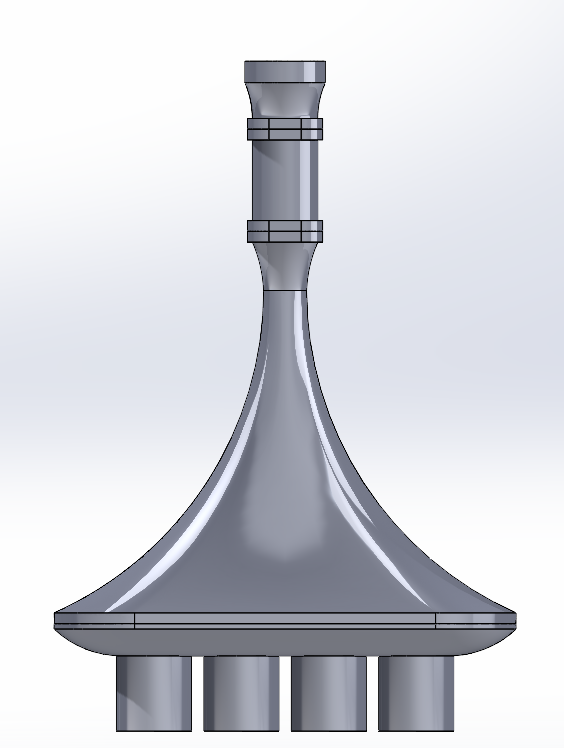 Testing: 
Using a Dynamometer to run the engine to temp. the team will read pressures within the intake and record output power and torque
Space: 47A/Machine Shop or Other School 
Equipment: Telescoping Gauge, Pressure Transducers, IR Camera/Temperature Sensor, Dynamometer
Damian ‹#›
Design Validation:Exhaust
Possible Failure Points:
Exhaust overheating
Selected Stainless steel for heat dissipation
Fatigue failure (vibration)
Also selected stainless steel for this reason
Welds failing
We will have a trained welder creating the final part
Keeps benefits of longer tube headers while only having an 8% difference
Lowers engine (side exit vs underneath)
Keeps room for a gas tank that can easily hold roughly 7 liters (1.85 gallons)
Stainless steel is great at heat dissipation (will still need a heat shield)
Makes oil changes easier
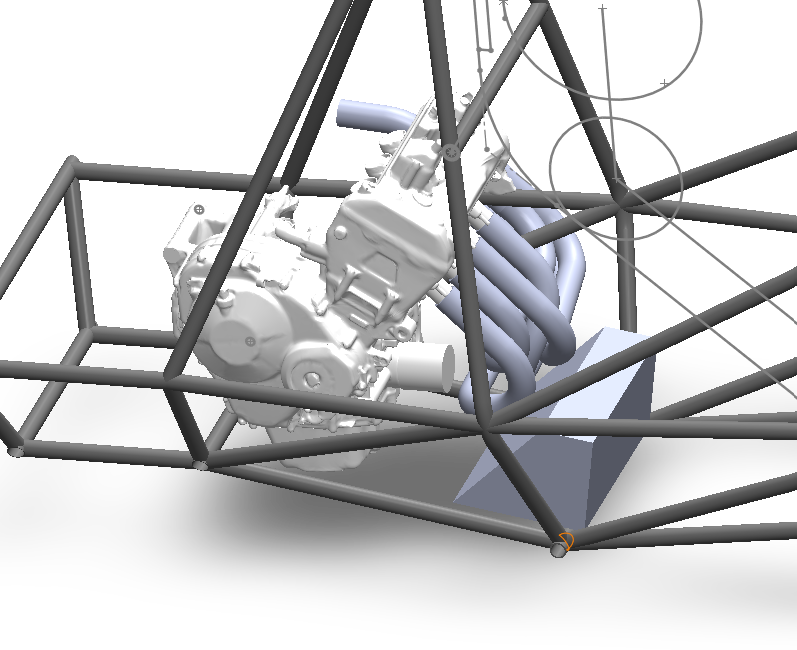 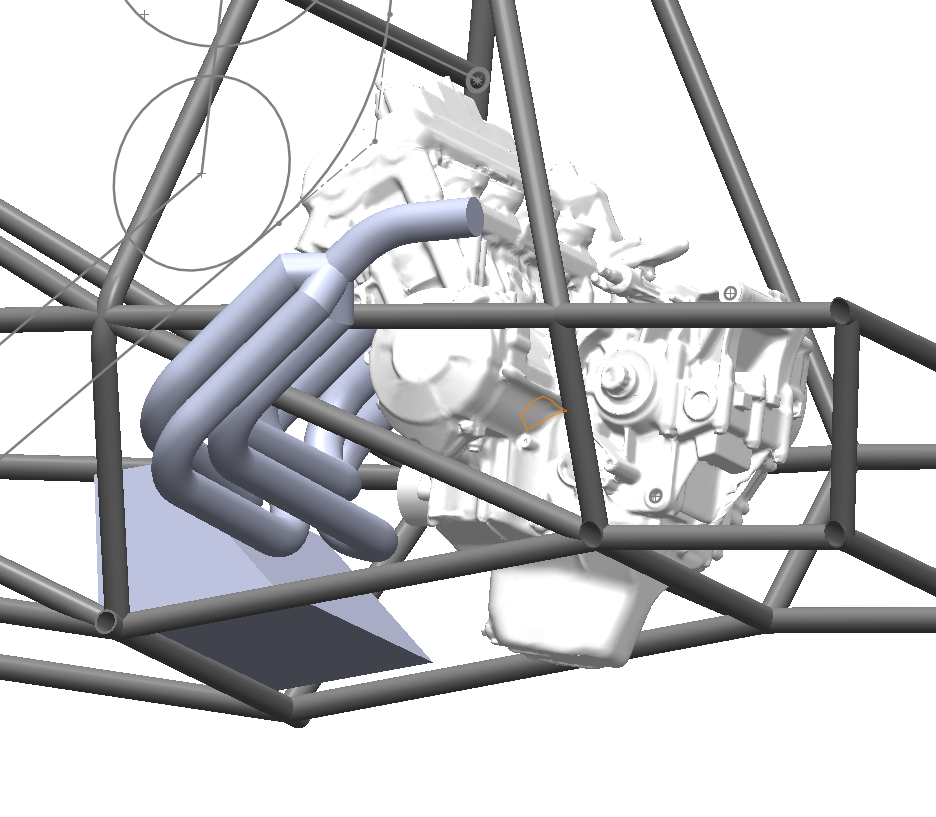 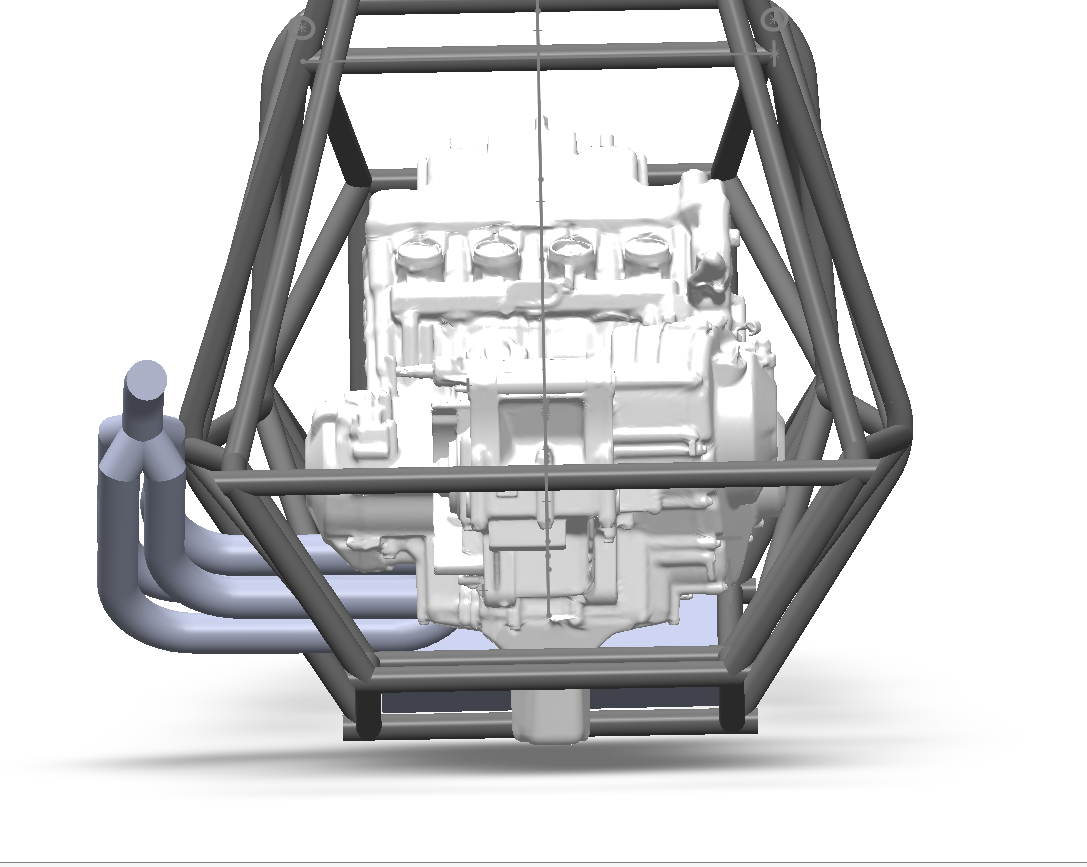 ‹#›
Design Validation: Diff. Mounts
Allows for proper chain tensioning with easy, on-the-fly, adjustments.
Utilizes motor mount locations for inherent strength.
Horizontal adjustability prevents axle from colliding with frame members.
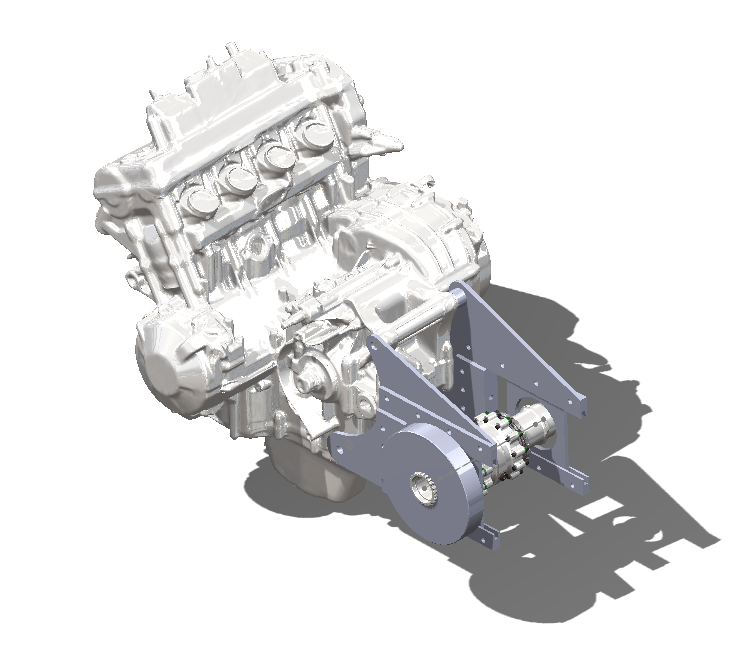 ‹#›
Design Validation: Sprocket
Allows for easy mounting of the sprocket

Aligns with the front and rear sprocket

Keeps everything in line so the chain does not get torqued

Uses aluminum over steel (for weight)

Will be made out of the stand for the differential so we do not have to design any splines

Factor of Safety: 2
Possible Failure Modes:
Over torqued bolts leading to sheering
M10 bolts
Bracket deforming allowing for the chain to get torqued
Strong enough to handle someone mashing the throttle and brake simultaneously 
Vibration from improperly balanced weight slowly causing a fatigue failure
Symmetrical in order to have little to no vibrations
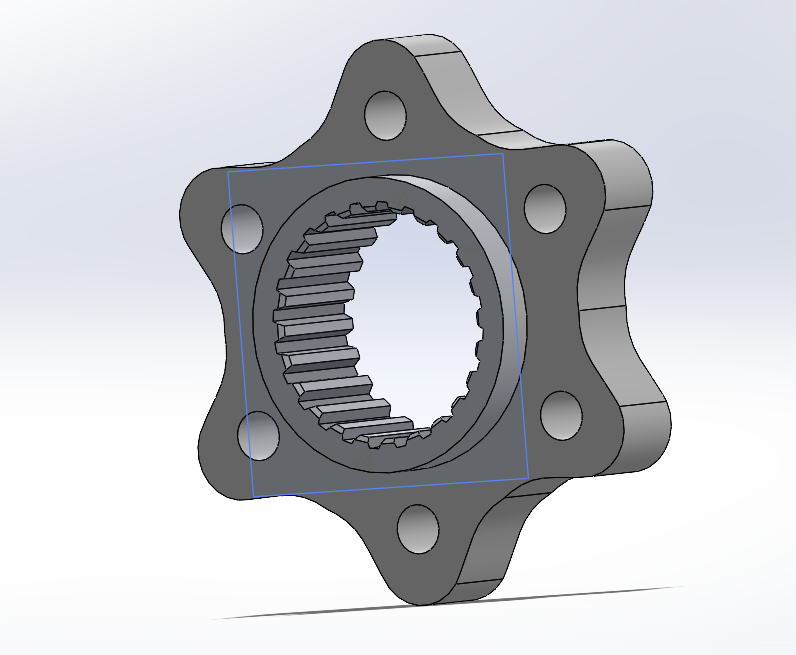 ‹#›
Design Validation: Drivetrain Assembly
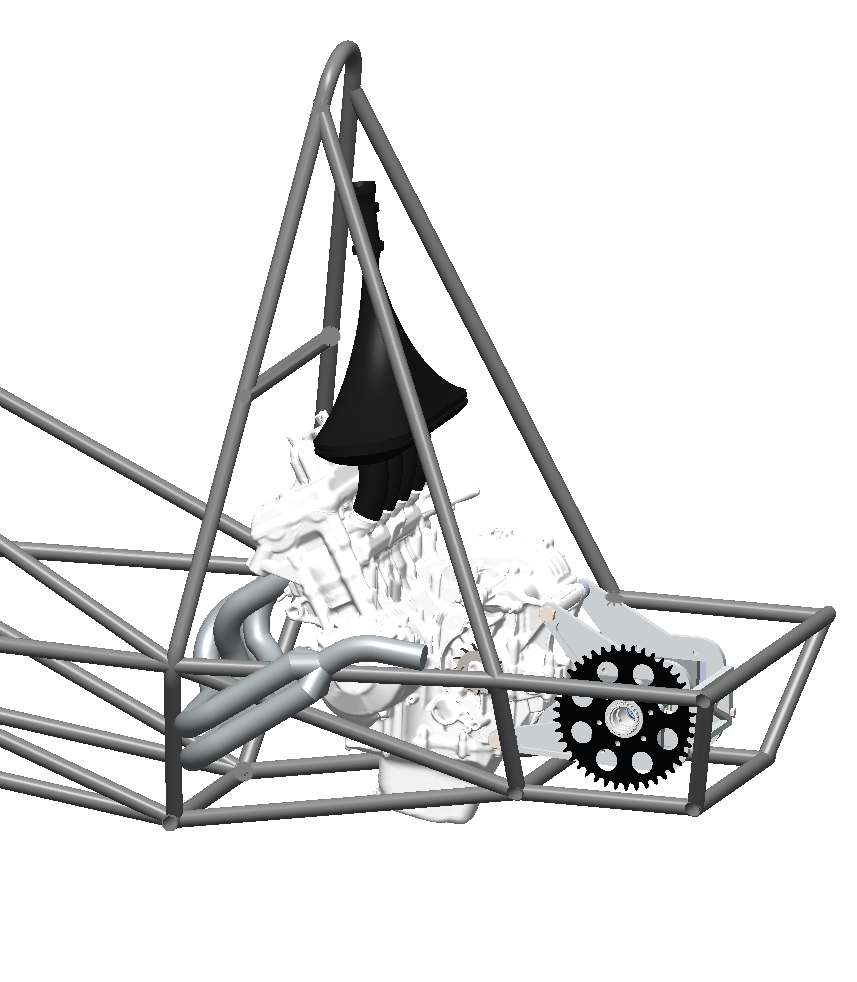 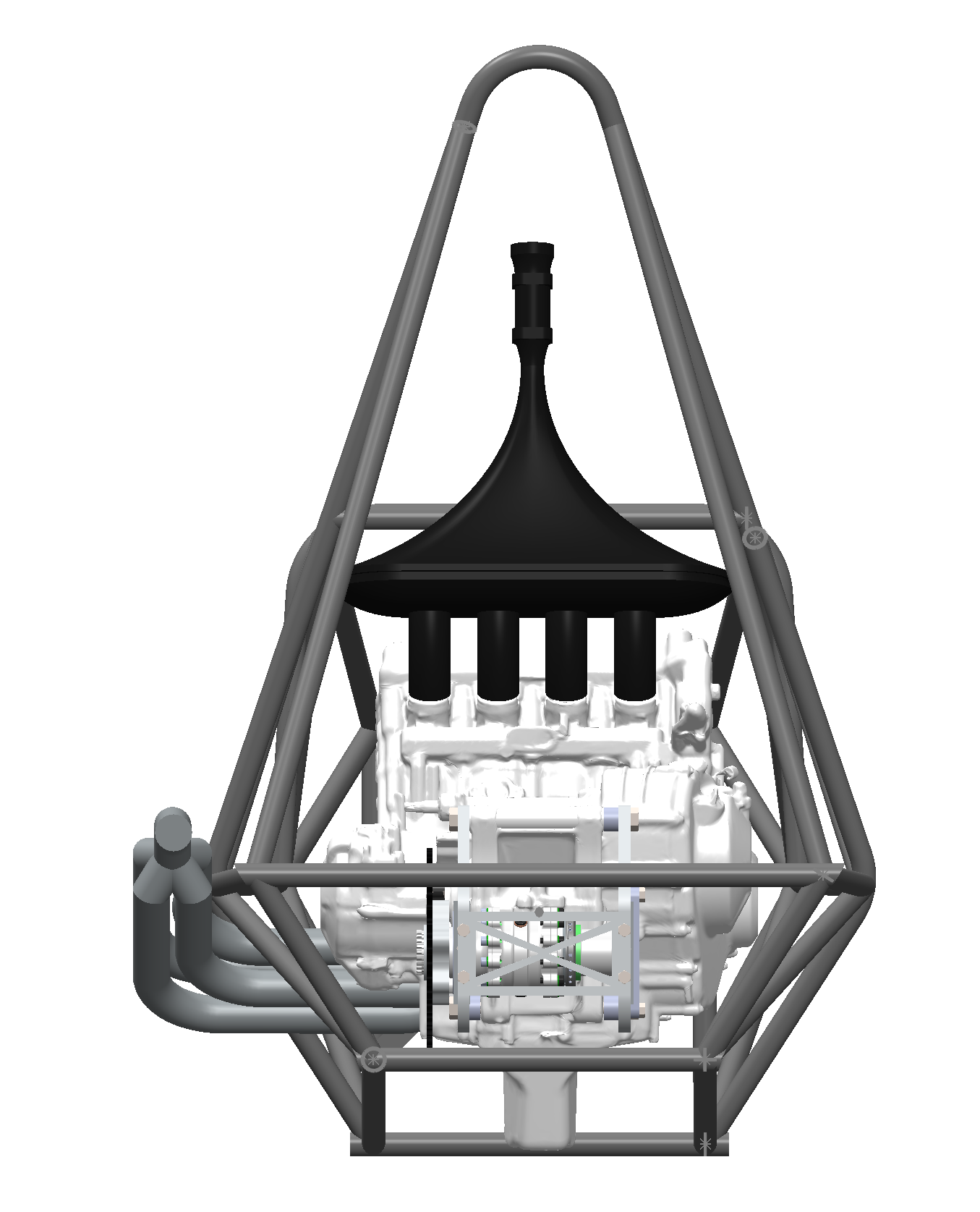 ‹#›
Gantt Chart
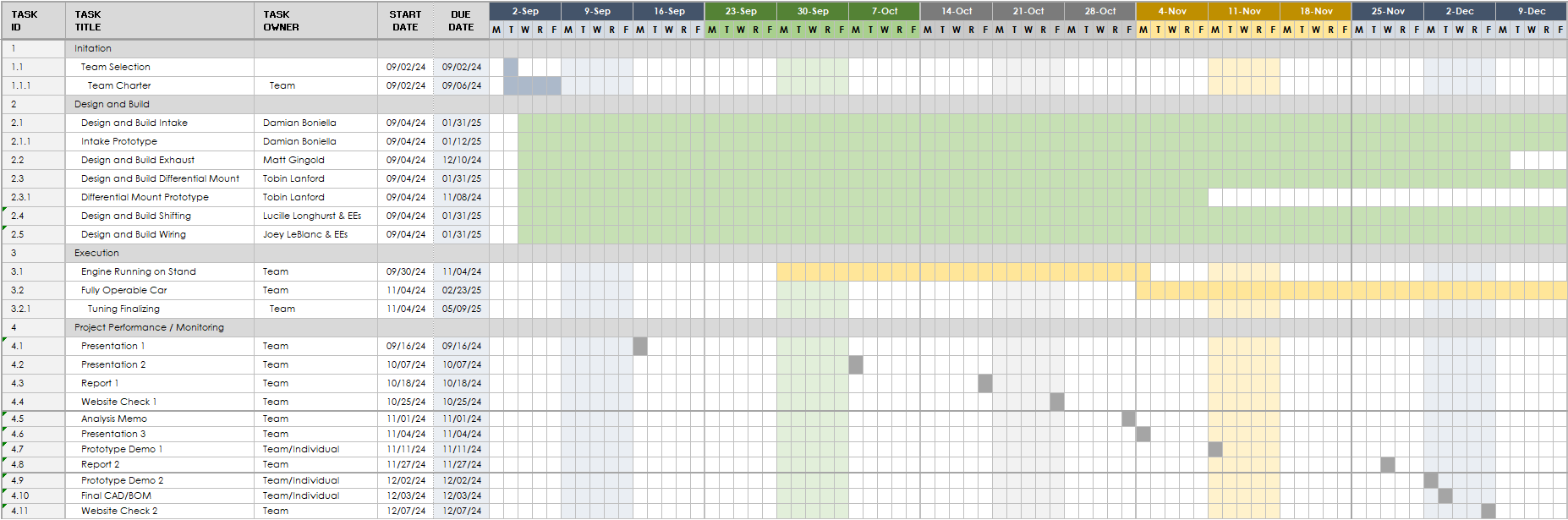 ‹#›
Budget
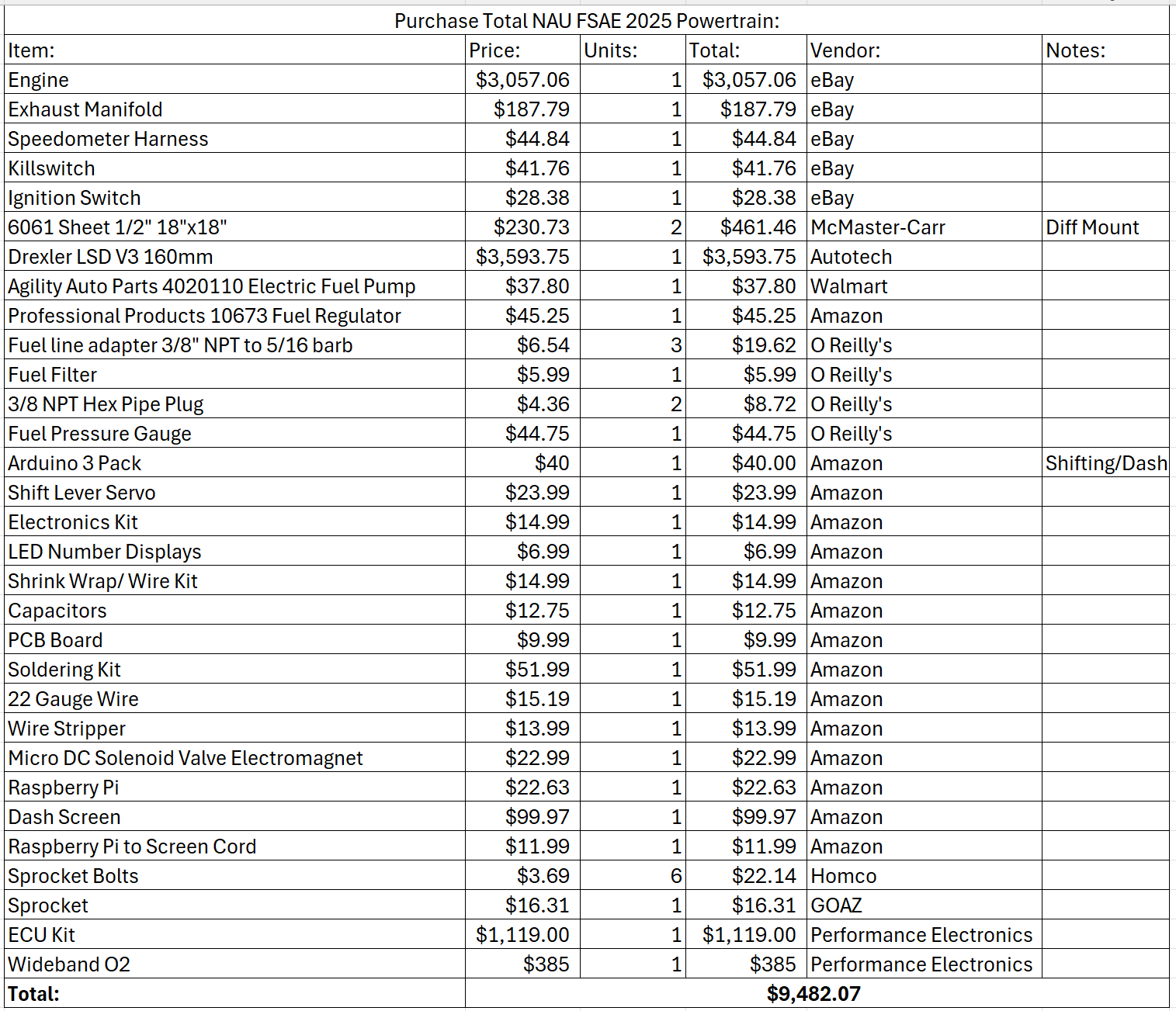 ‹#›
BUDGET
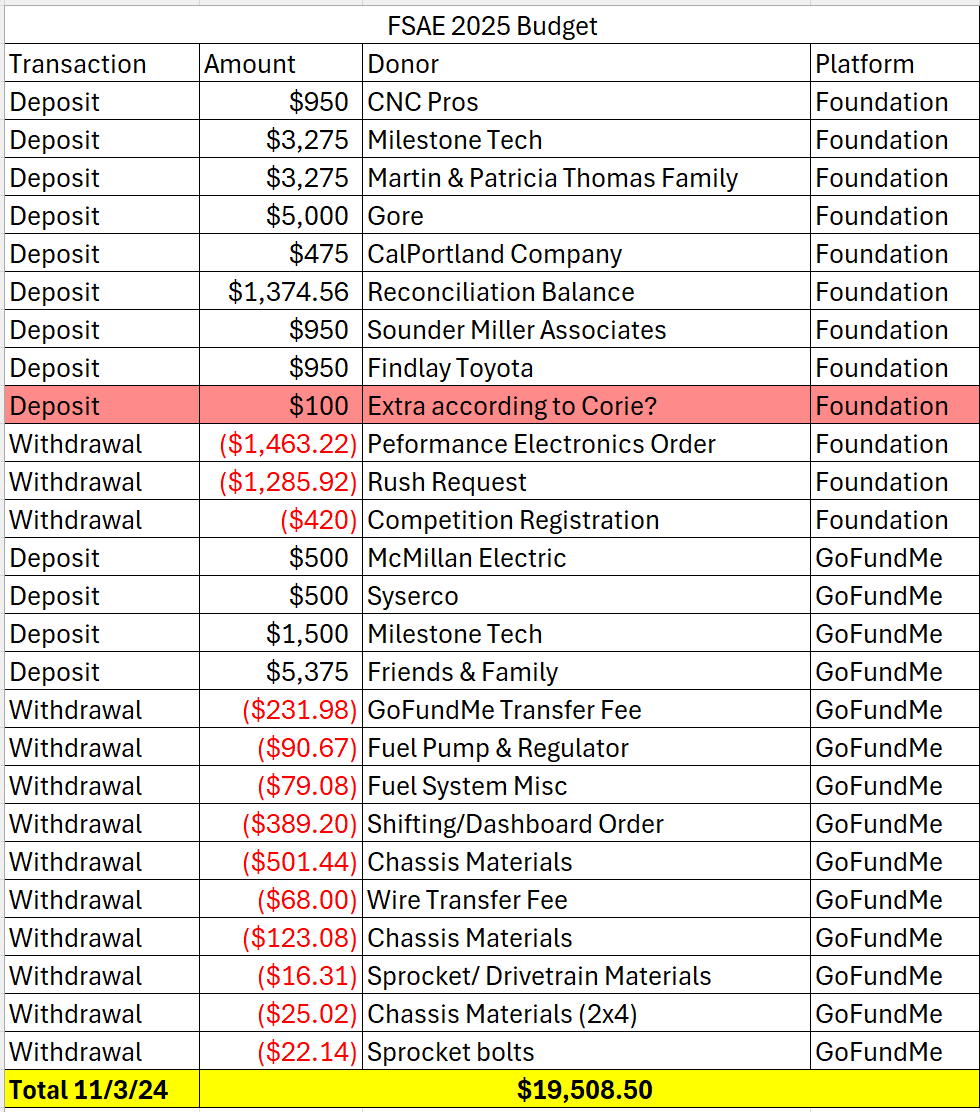 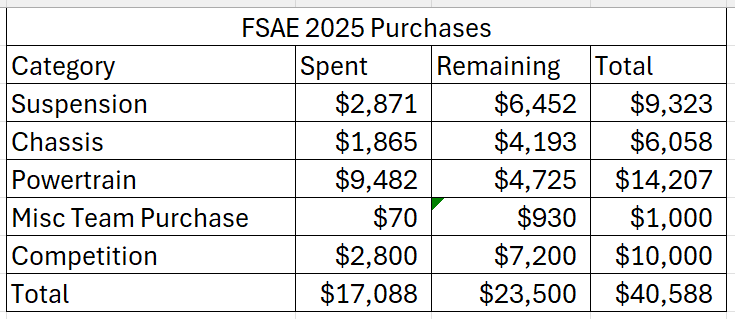 ‹#›
CONCLUSION
Parts Still need to Undergo ANSYS:
Sprocket Mount (Static Structural Analysis) 
Intake (ANSYS Fluent)
Exhaust (ANSYS Fluent)
Differential Mounts (Static loading and fatigue analysis)
Parts being prototyped (3D printed in Idea Lab)
Sprocket Mount
Upper Intake Components
Differential Mounts
Updates & Goals
Got Engine Running! 
Maintenance 
Continue to earn Sponsorships
‹#›